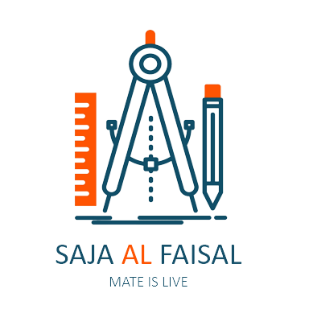 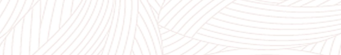 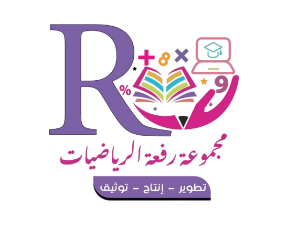 التبرير الاستقرائي والتخمين
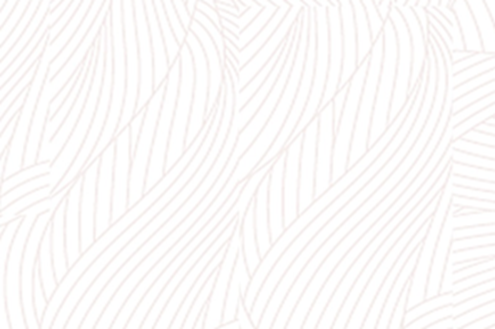 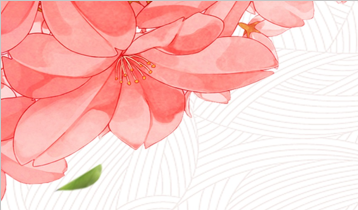 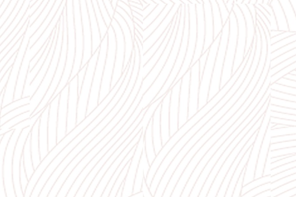 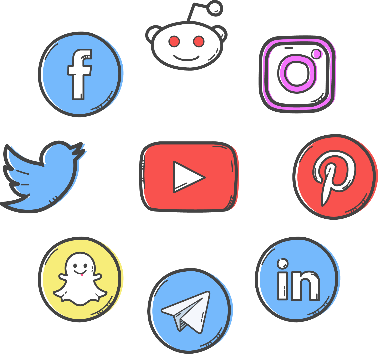 t.me/lunaaaxr633
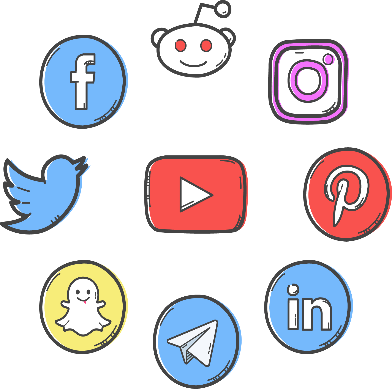 @luna_xr36
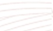 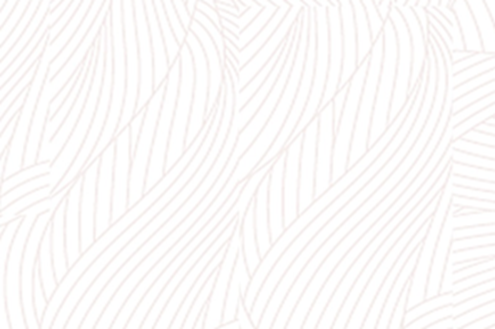 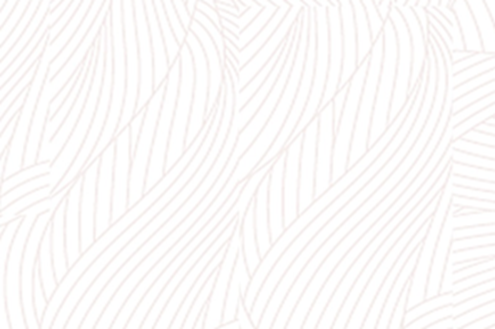 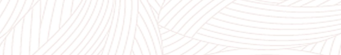 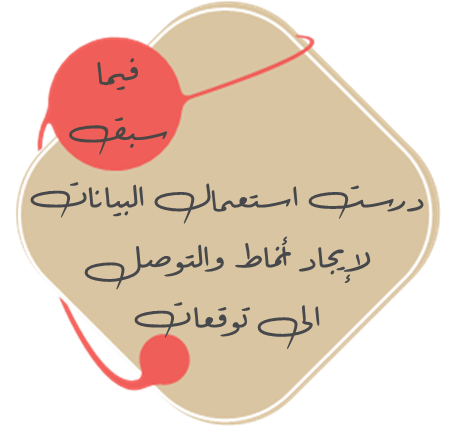 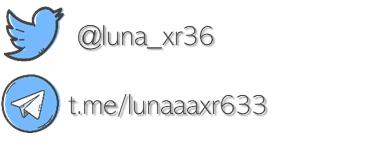 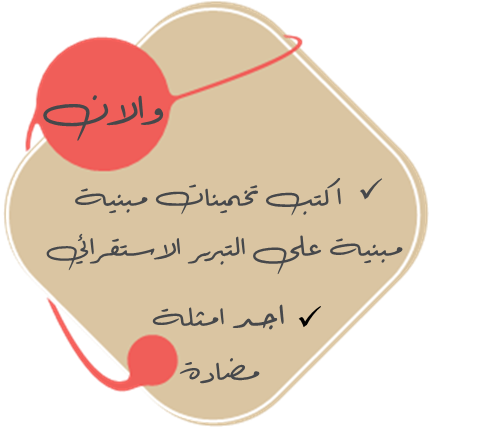 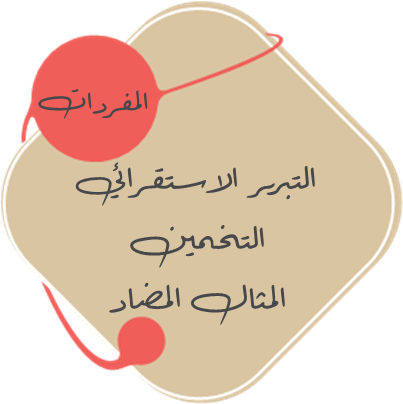 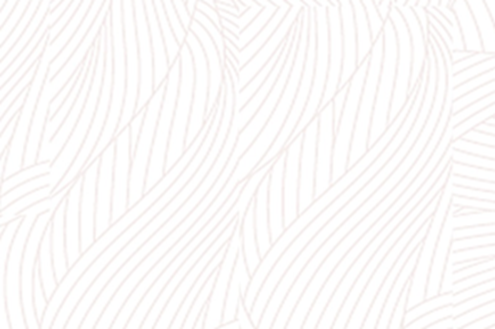 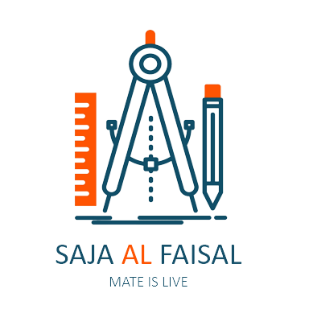 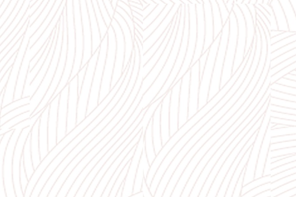 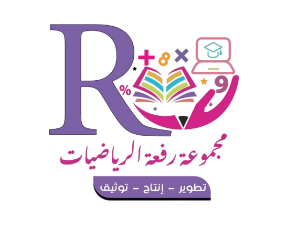 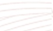 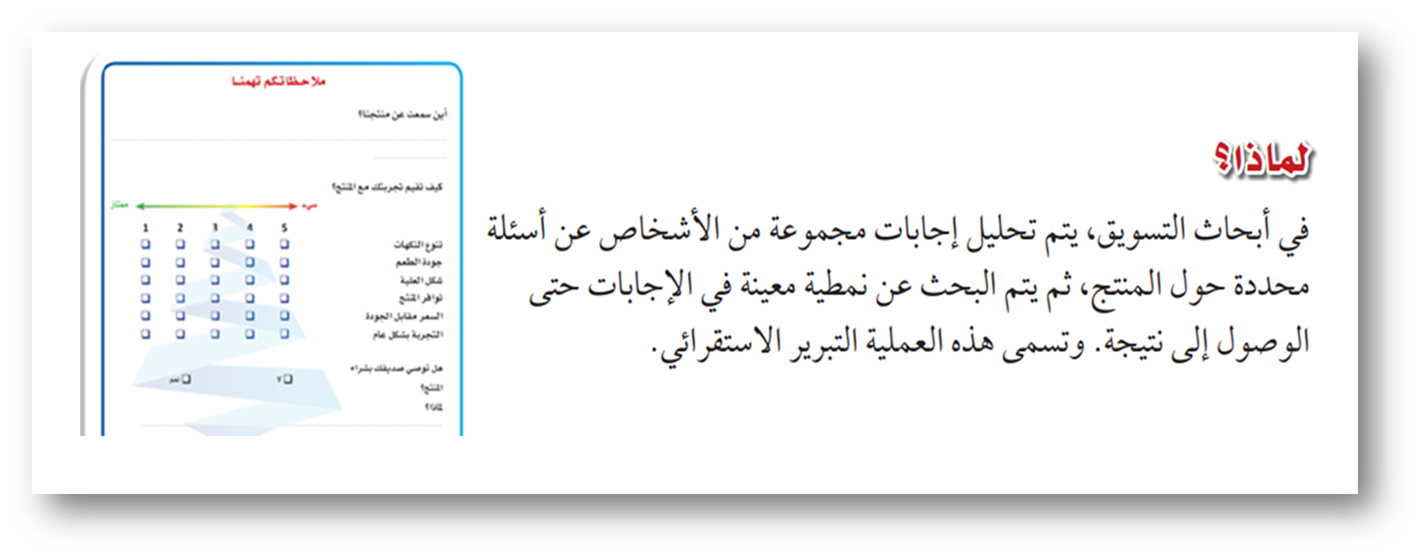 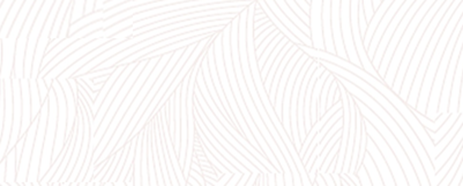 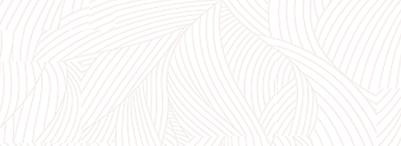 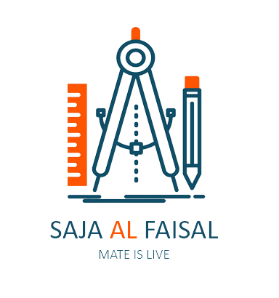 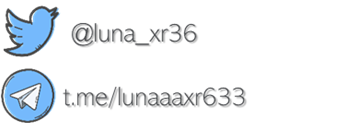 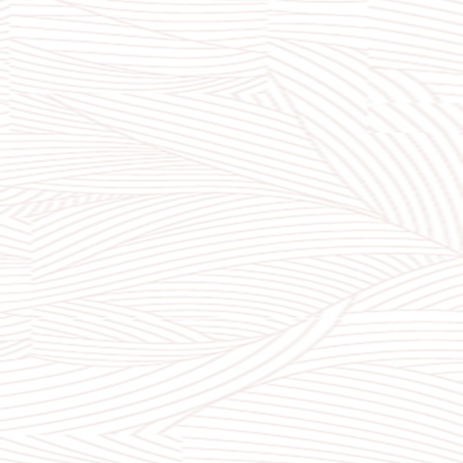 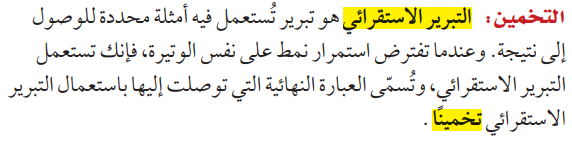 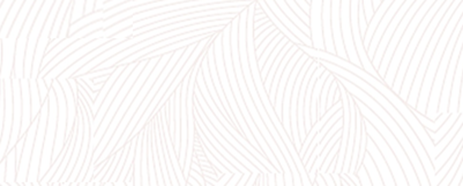 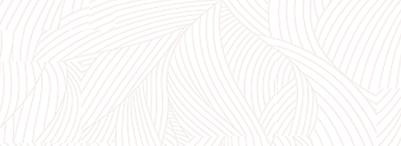 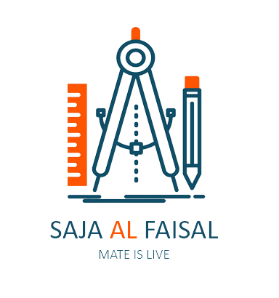 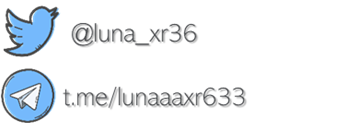 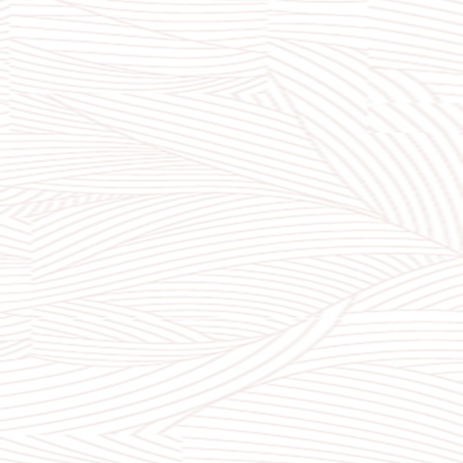 مثال 1 : الأنماط والتخمين
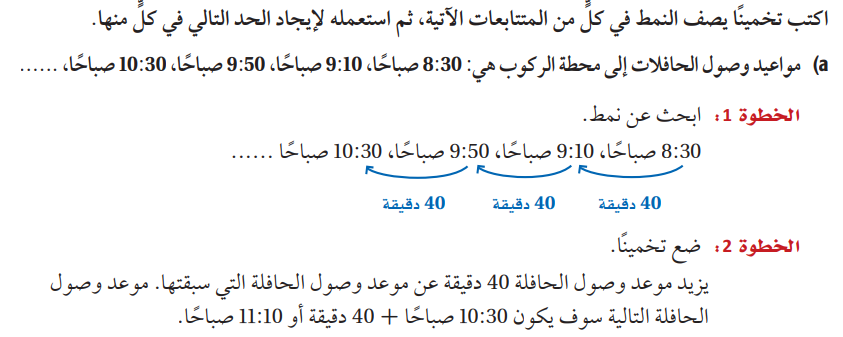 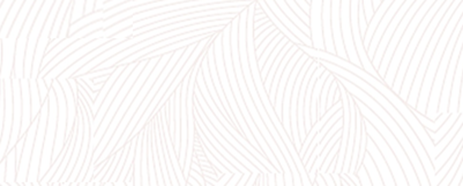 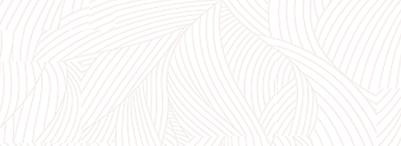 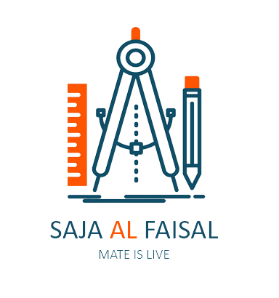 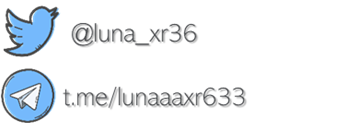 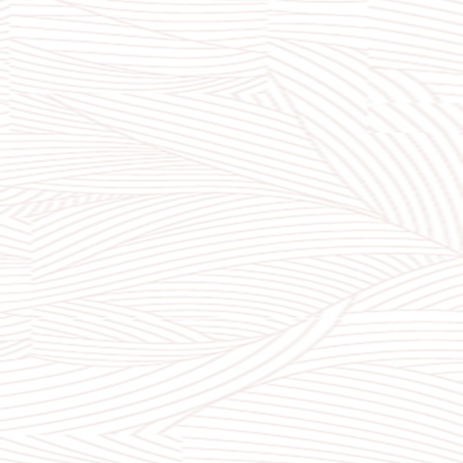 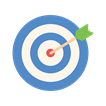 تحقق من فهمك  1
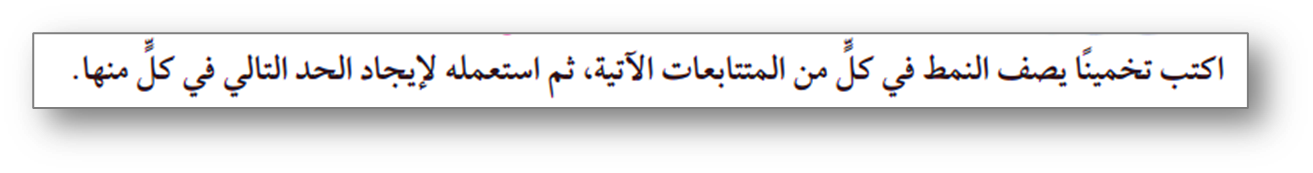 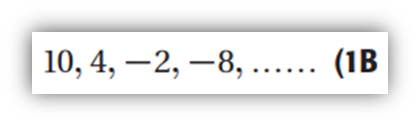 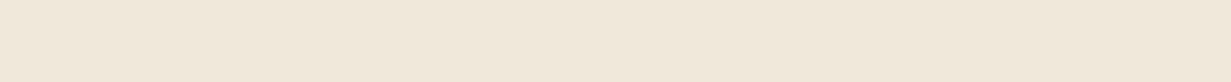 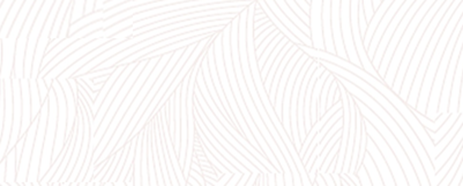 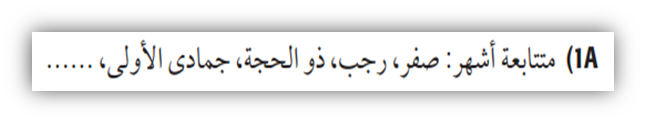 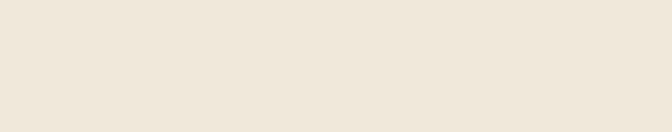 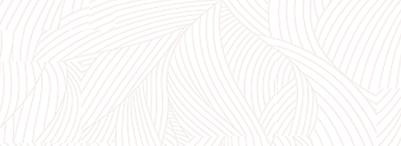 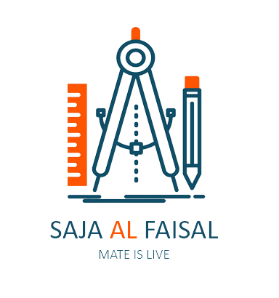 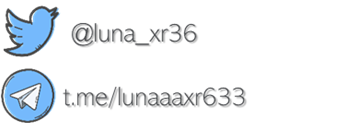 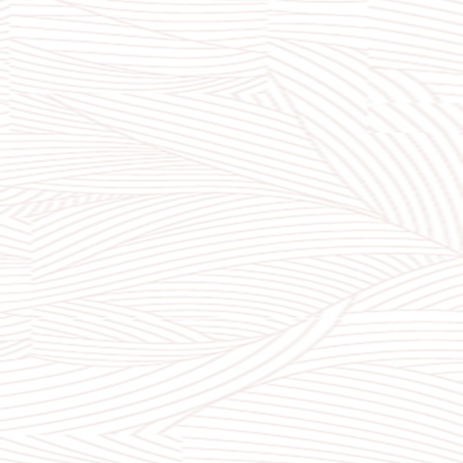 تأكد
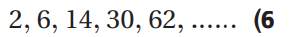 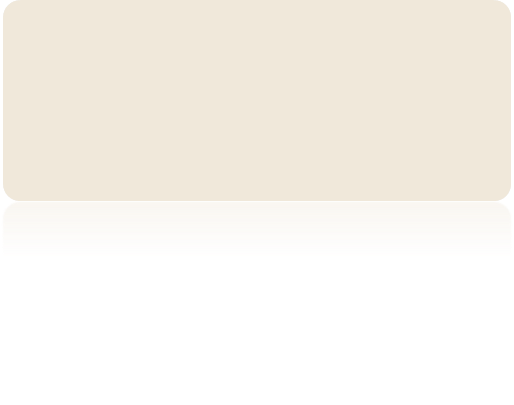 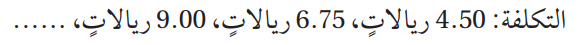 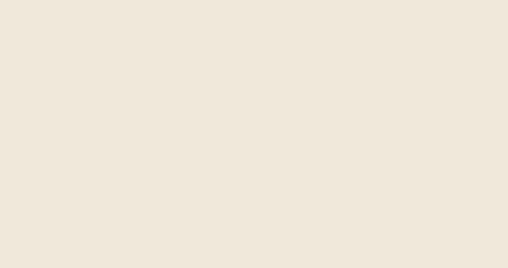 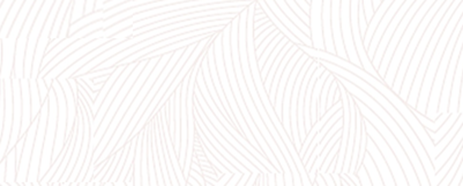 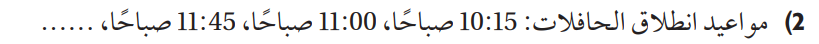 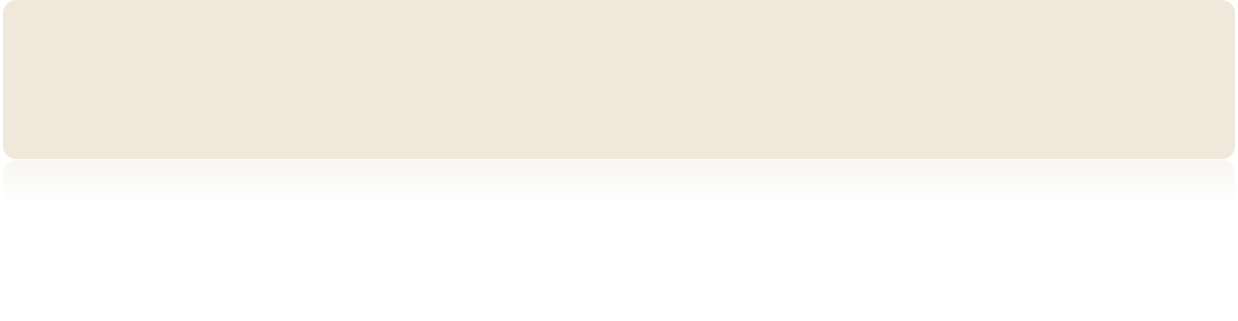 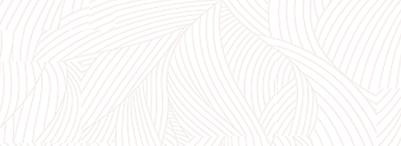 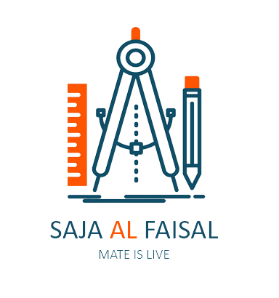 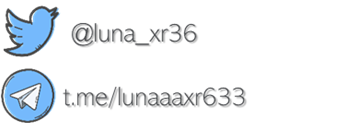 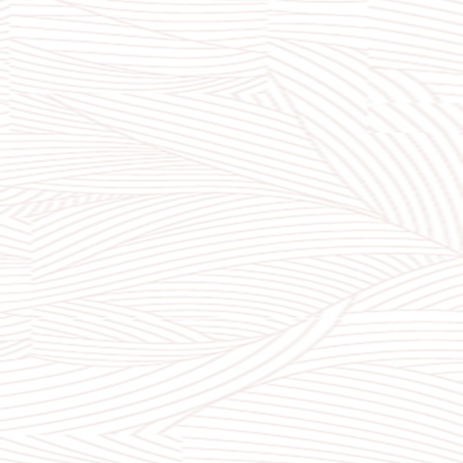 مثال 2 : التخمينات الهندسية
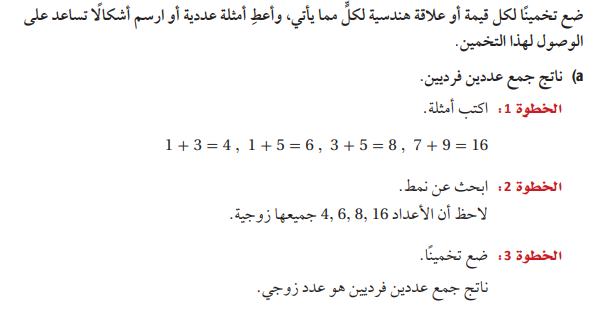 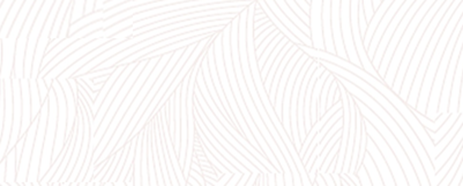 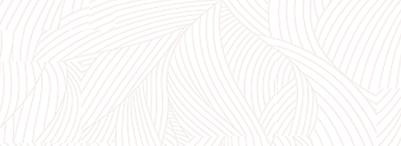 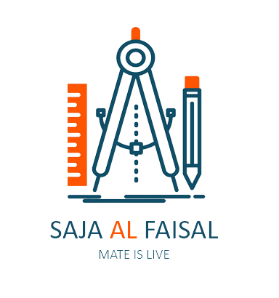 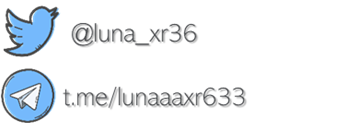 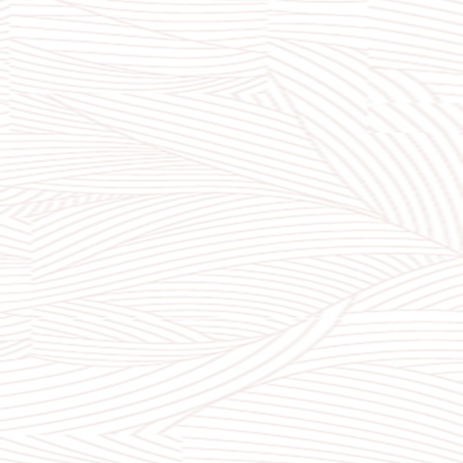 مثال 2 : التخمينات الهندسية
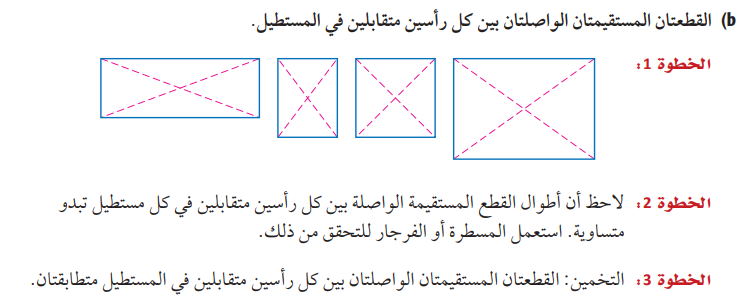 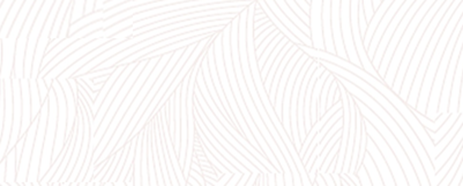 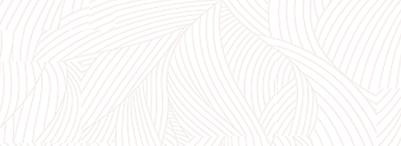 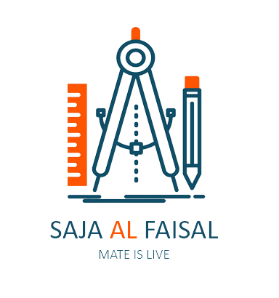 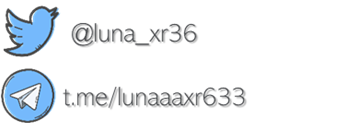 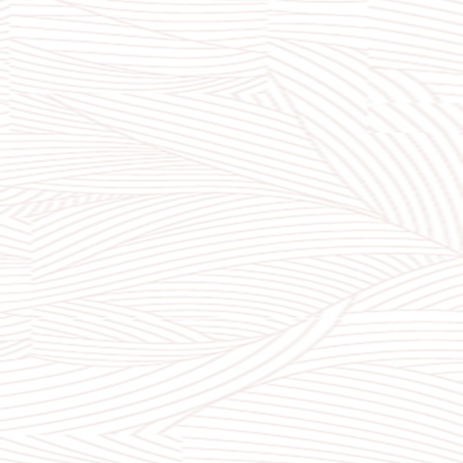 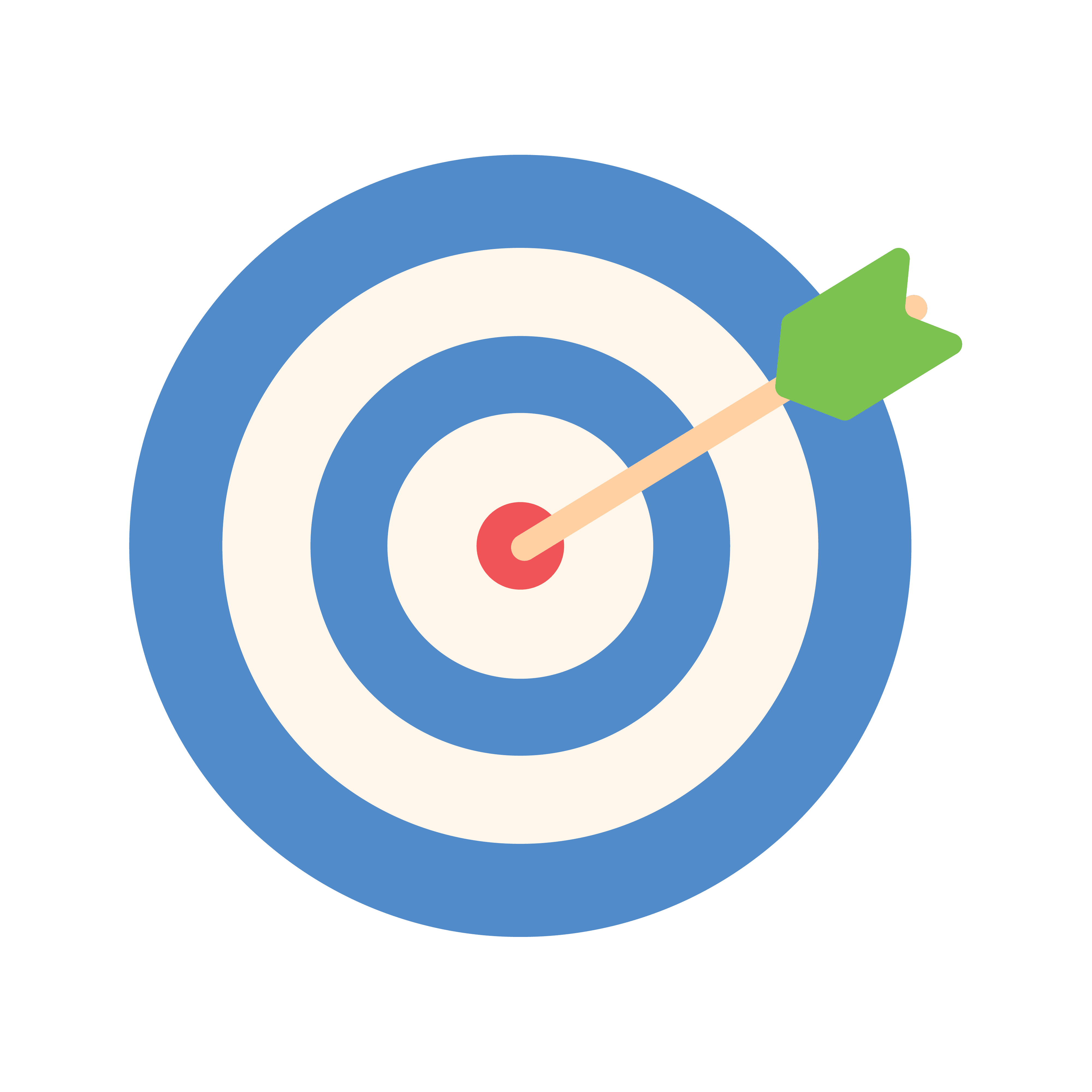 تحقق من فهمك : 2
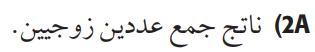 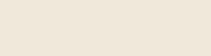 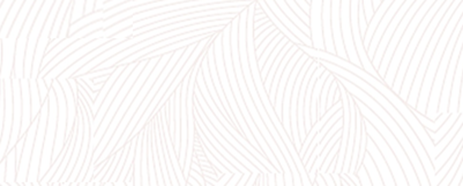 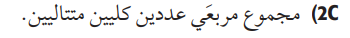 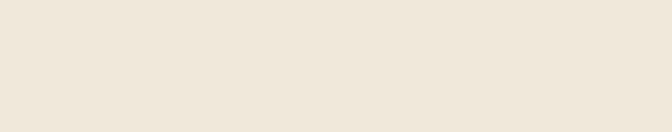 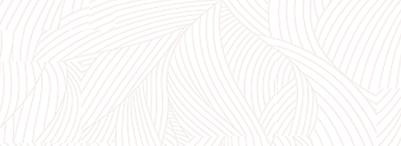 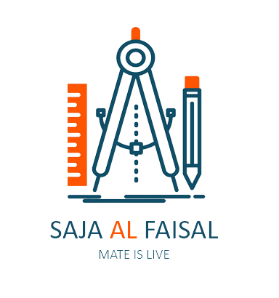 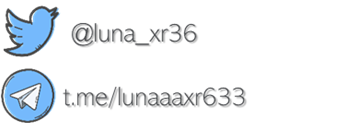 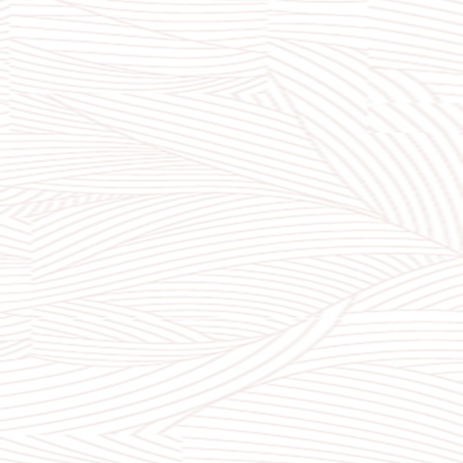 تأكد 2
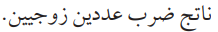 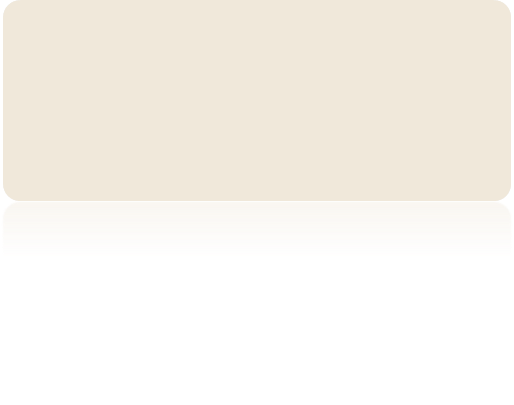 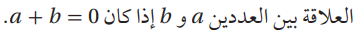 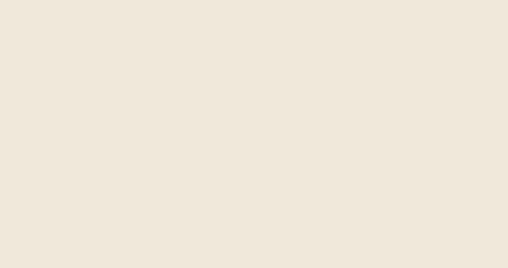 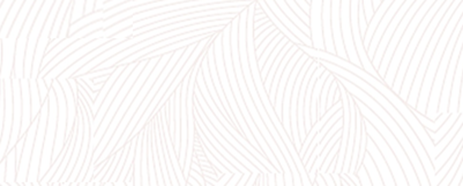 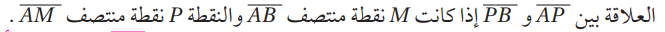 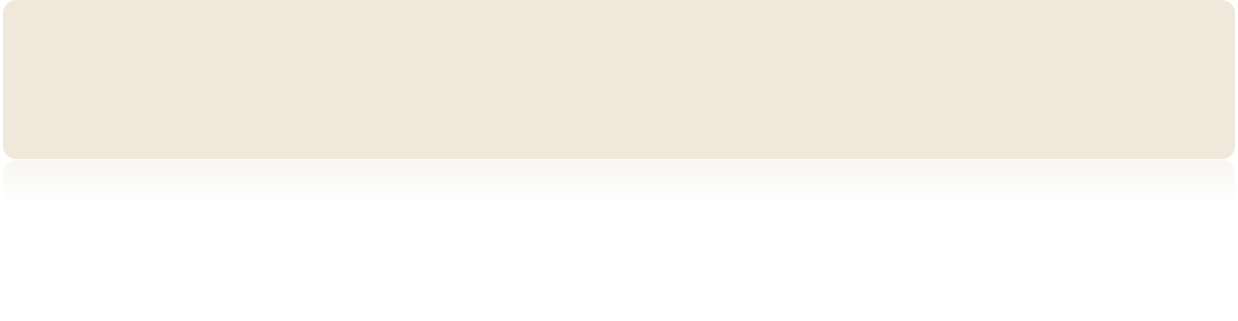 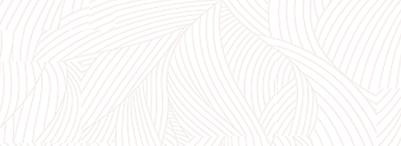 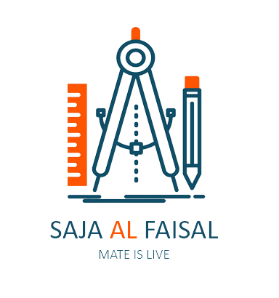 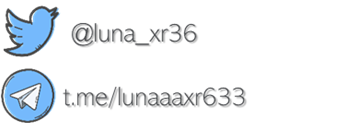 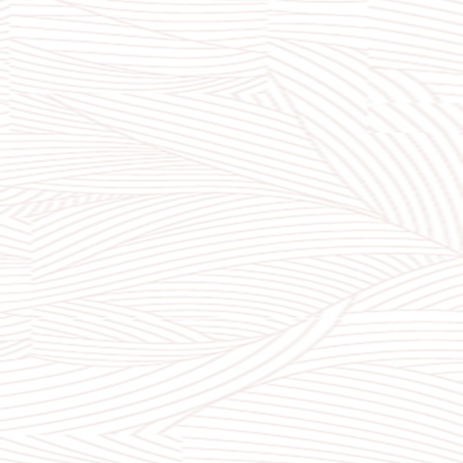 مثال 3 : من واقع الحياة
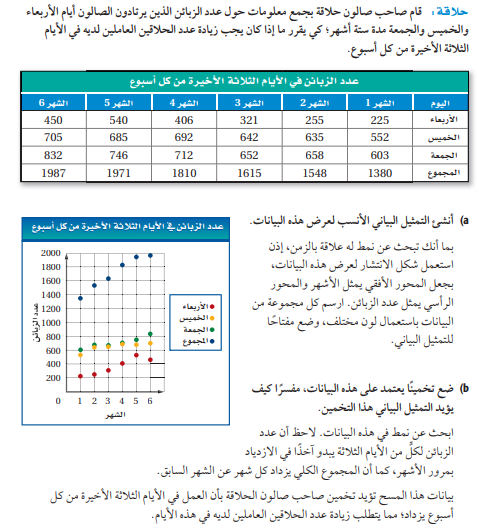 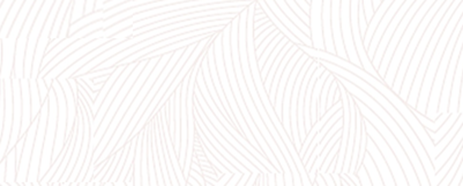 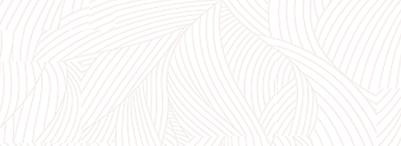 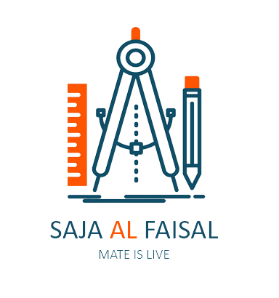 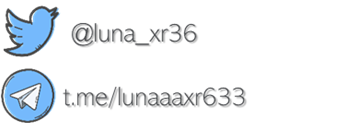 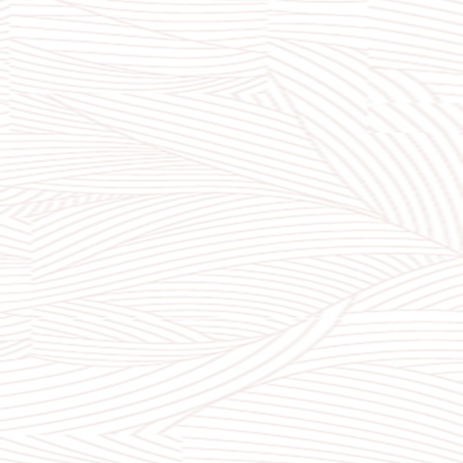 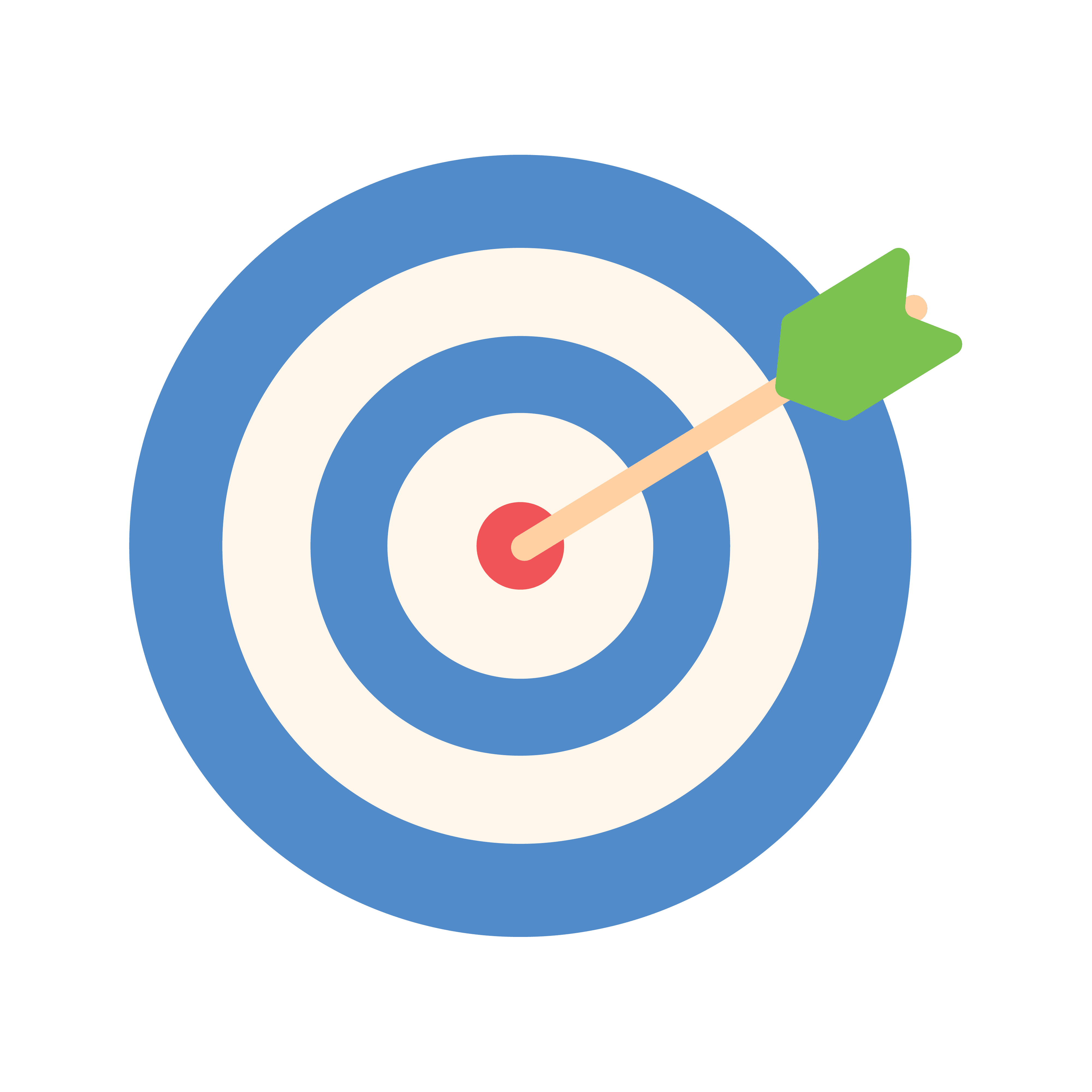 تحقق من فهمك : 3
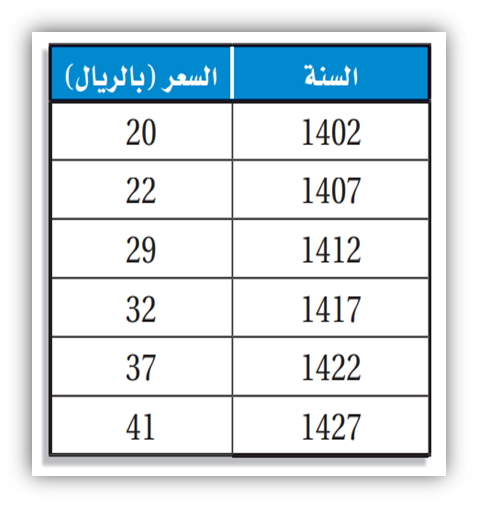 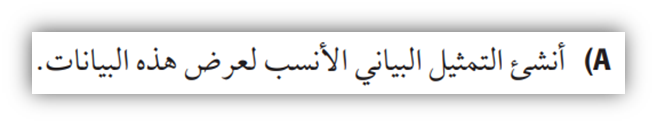 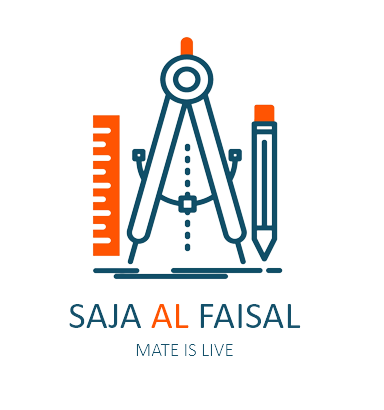 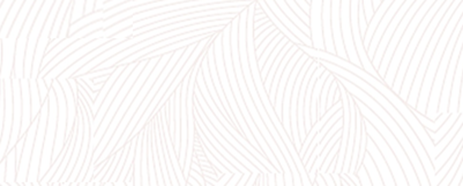 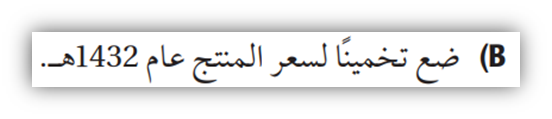 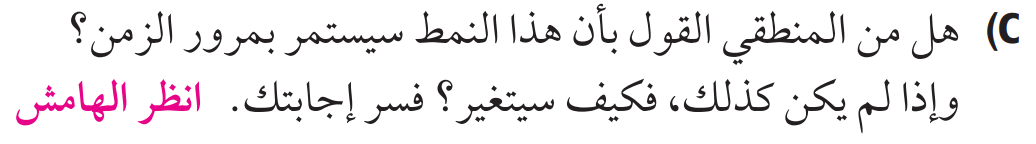 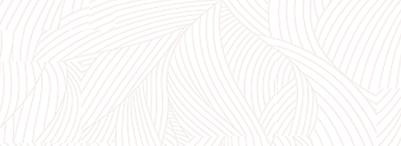 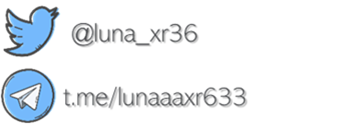 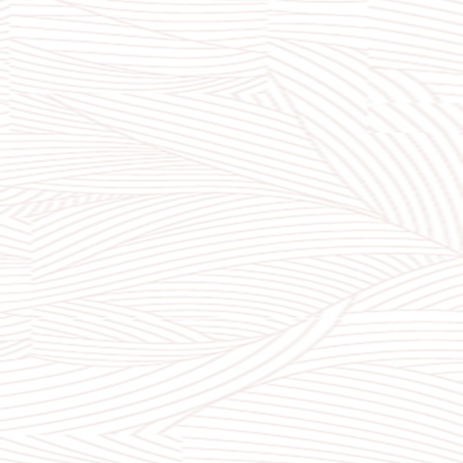 الأمثلة المضادة
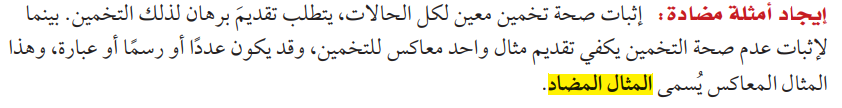 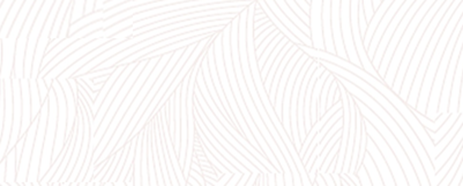 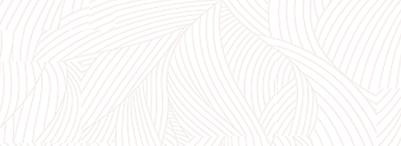 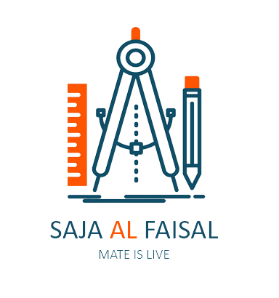 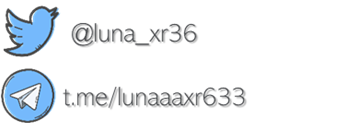 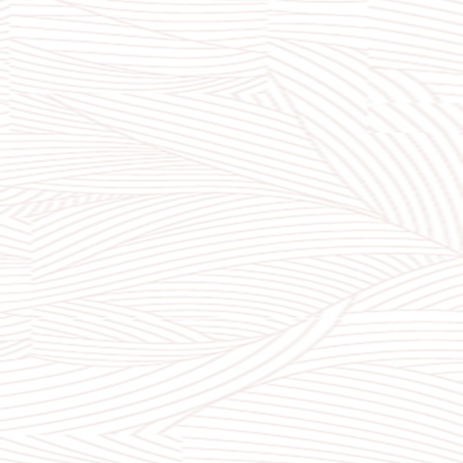 مثال 4 : إيجاد امثلة مضادة
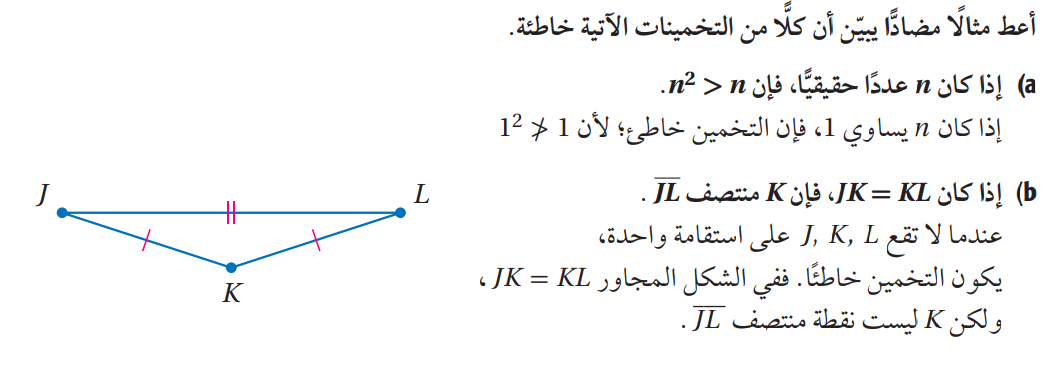 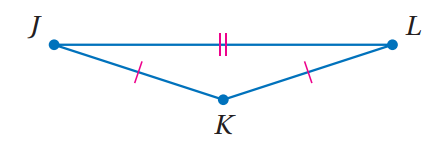 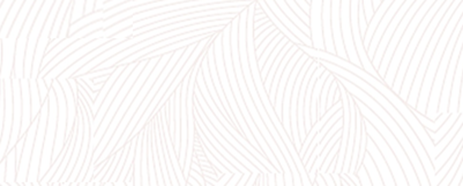 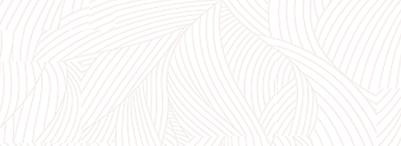 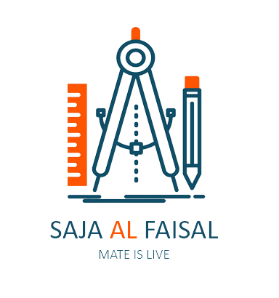 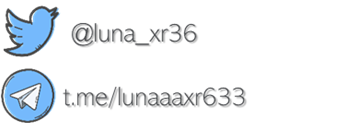 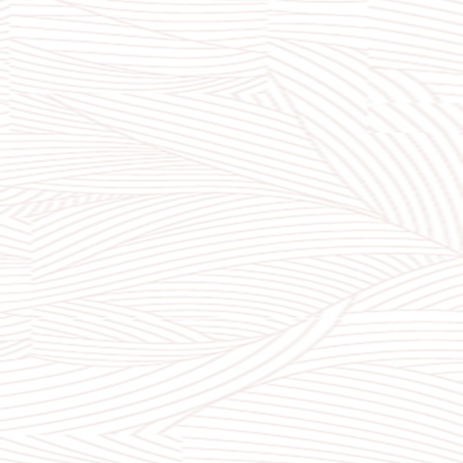 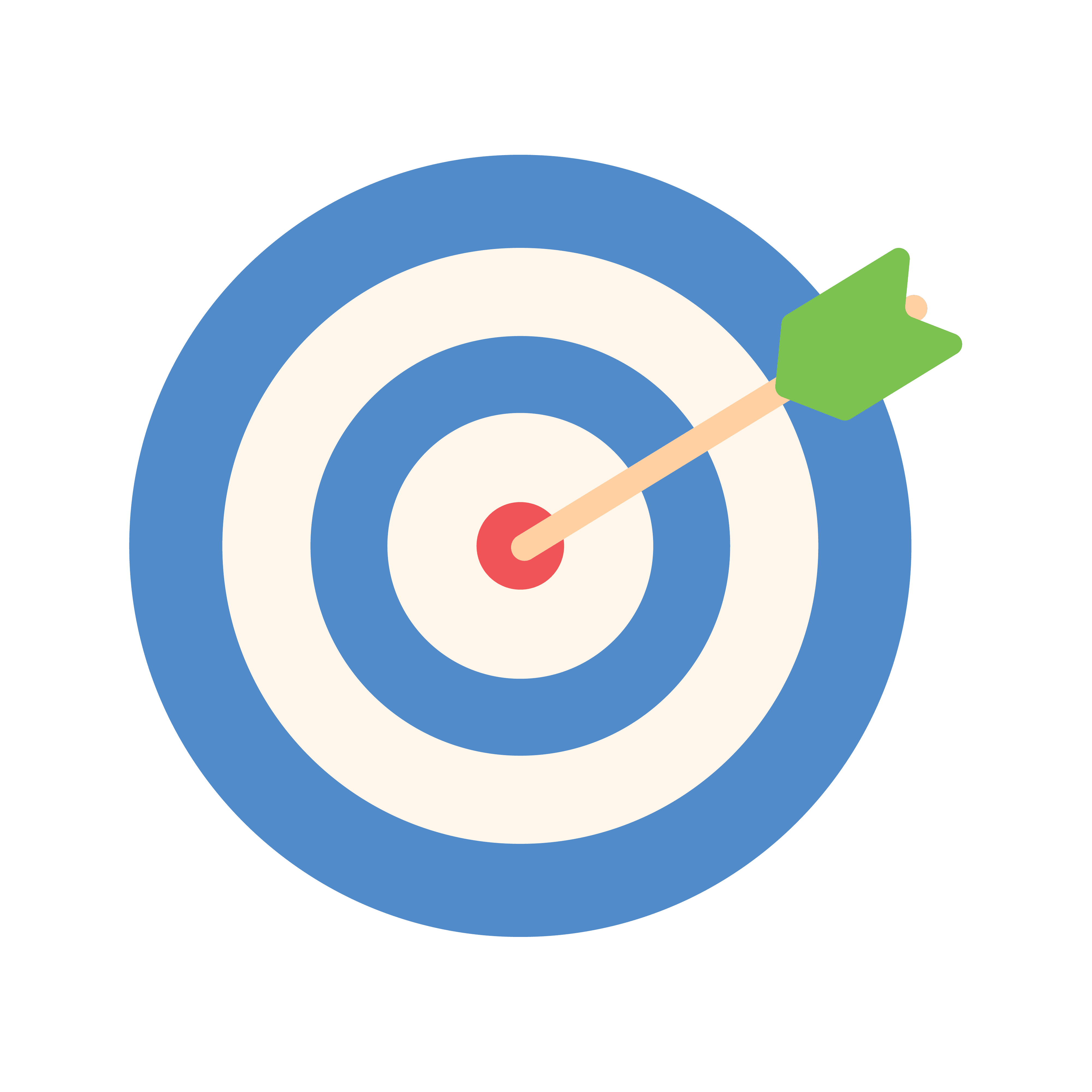 تحقق من فهمك : 4
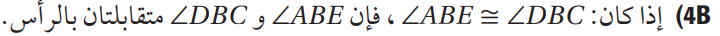 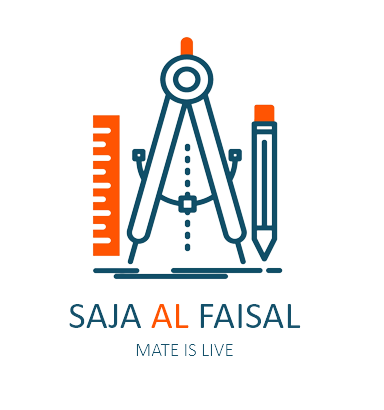 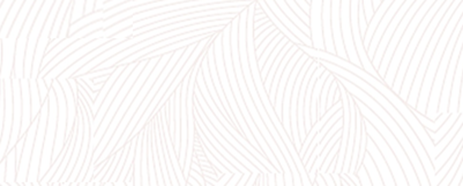 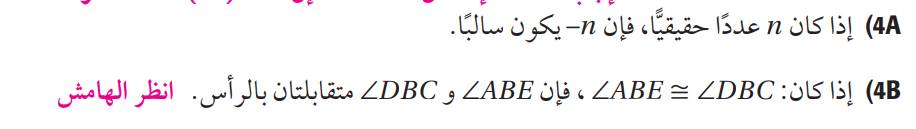 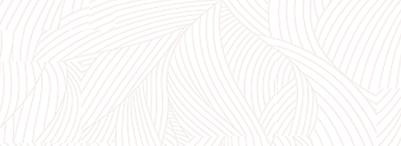 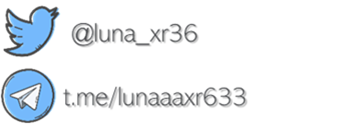 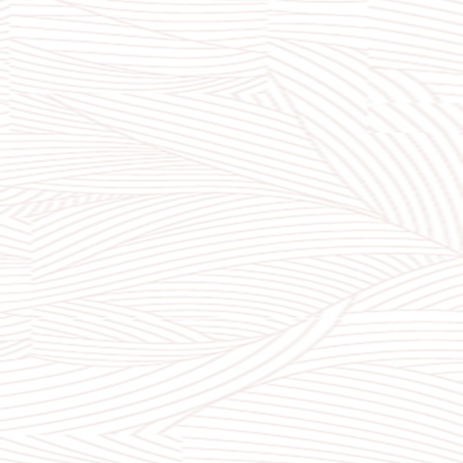 تأكد
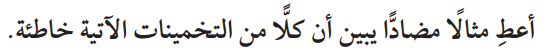 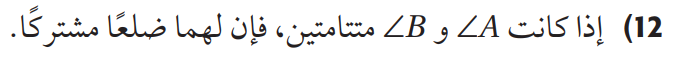 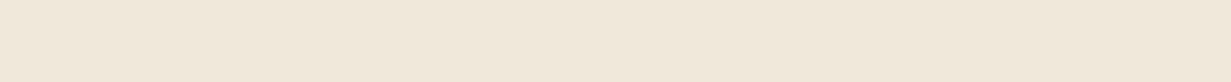 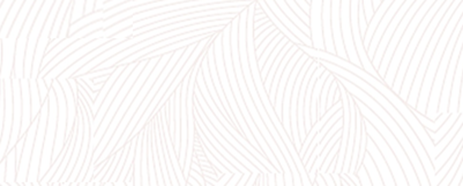 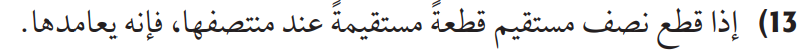 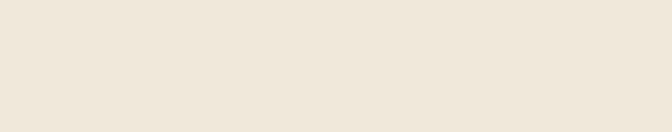 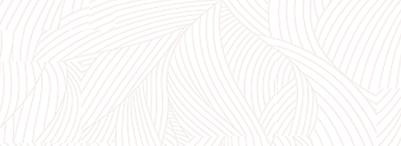 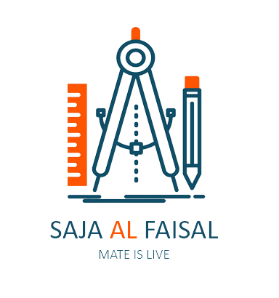 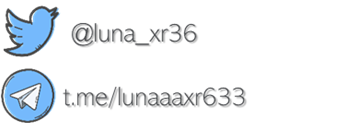 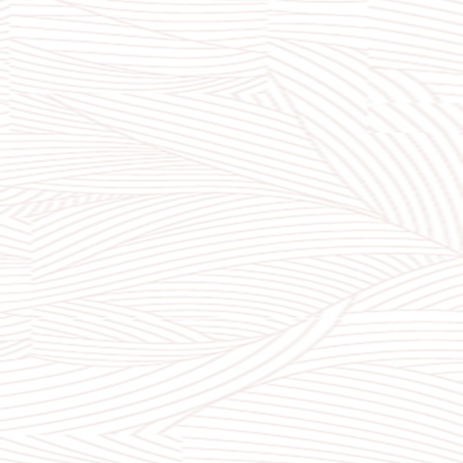 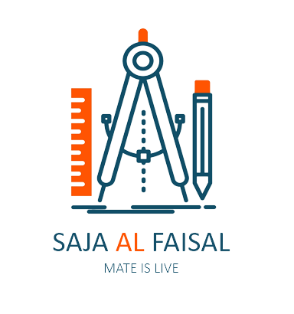 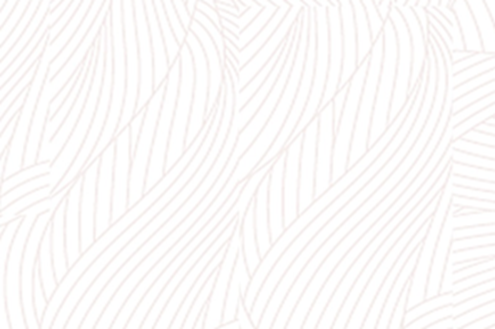 تدريب تقويمي
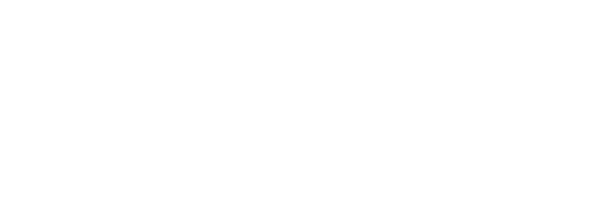 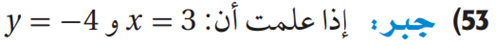 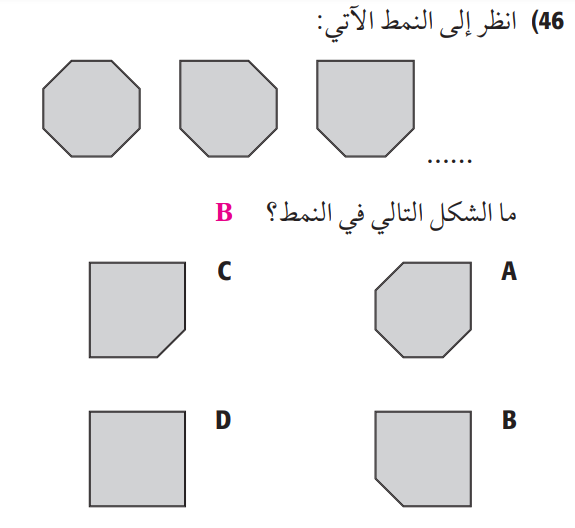 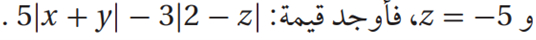 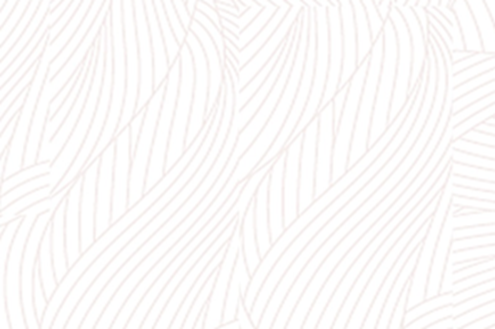 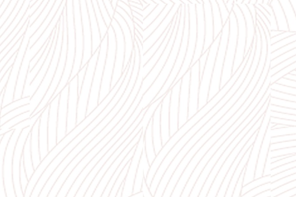 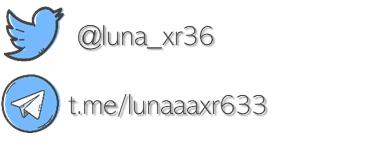 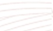 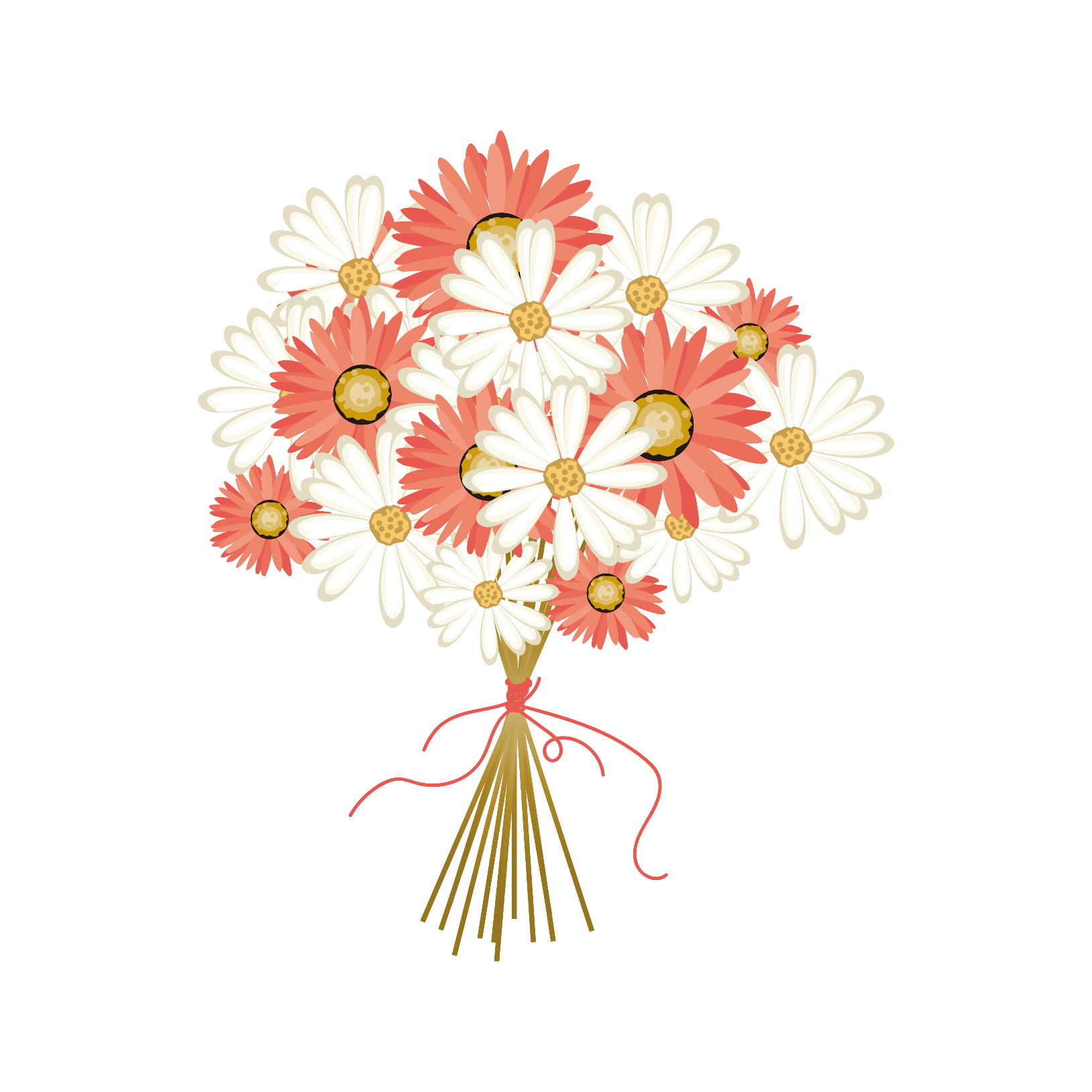 تدريب تقويمي
الواجب المنزلي
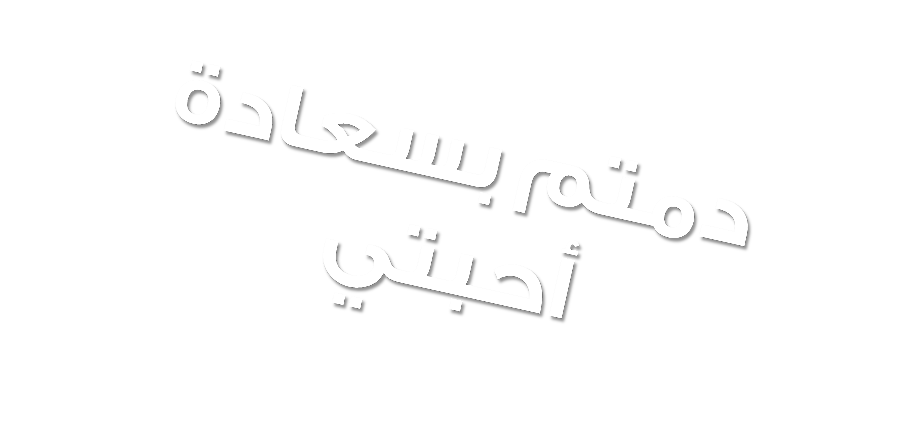 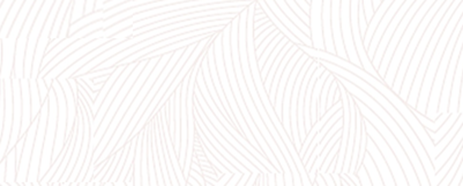 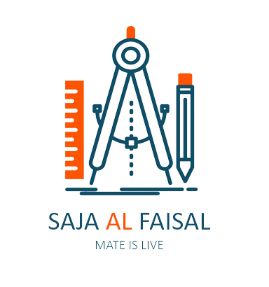 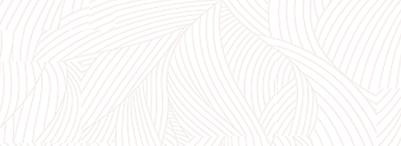 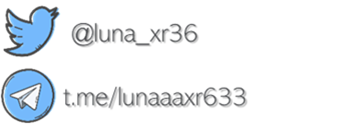 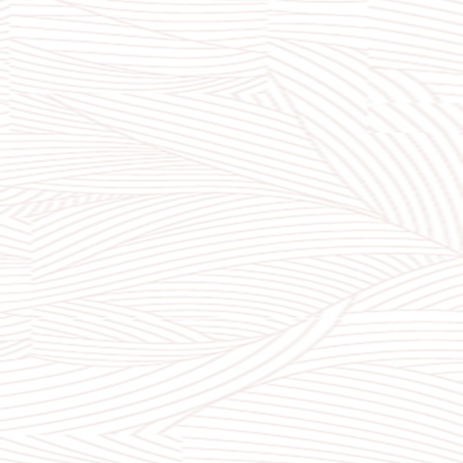